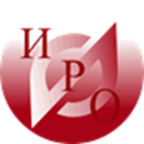 Дошкольное образование: оценка качества для улучшения качества
© ГАУ ДПО ЯО «Институт развития образования»
© Кафедра дошкольного образования
Возможна оценка качества дошкольного образования?
Качество дошкольного образования - это качество жизни ребёнка

Виктор Иванович Слободчиков
Тенденции в области оценки качества дошкольного образования
Оценка детских результатов (тестовые методы и шкалы наблюдений за ребенком в спонтанной и организованной активности)
Оценка условий – образовательной среды как преобладающая тенденции
Закон «Об Образовании в Российской Федерации»: нельзя оценивать качество образования в дошкольном возрасте по детским результатам.
Как выбрать инструмент оценки?
Шкала оценки окружающей среды в учреждениях дошкольного образования
ECERS
(Early Children Education Rating Scale)
Образовательная среда
Пространственные, программные и межличностные компоненты, напрямую влияющие на детей и взрослых в дошкольных учреждениях 
Среда как «третий педагог»
Механизмы обучения детей
Ж. Пиаже
КОНСТРУКТИВИЗМ

ЗНАНИЯ 
НЕ УСВАИВАЮТСЯ 
РЕБЕНКОМ, 
А ОТКРЫВАЮТСЯ ИМ, КОНСТРУИРУЮТСЯ В СОБСТВЕННОМ ДЕЙСТВИИ
Л. С. Выготский
СОЦИАЛЬНЫЙ 
КОНСТРУКТИВИЗМ

РАЗВИТИЕ - 
ВЗАИМОДЕЙСТВИЕ 
НАТУРАЛЬНОГО И КУЛЬТУРНОГО.
ЗНАНИЯ КОНСТРУИРУЮТСЯ РЕБЕНКОМ ВО ВЗАИМОДЕЙСТВИИ С КУЛЬУТРОЙ, ВЗРОСЛЫМ И СВЕРСТНИКОМ.
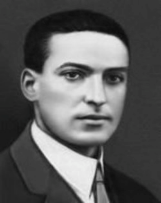 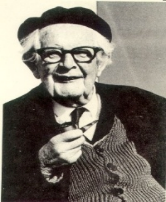 Парадигма «участия» в современном дошкольном образовании
Образование высокого качества 
Основывается на картине мира ребенка
Стимулирует выражение своего отношения к ситуации
Стимулирует открытие знания в коммуникации со сверстником и взрослым
Развивает рефлексию
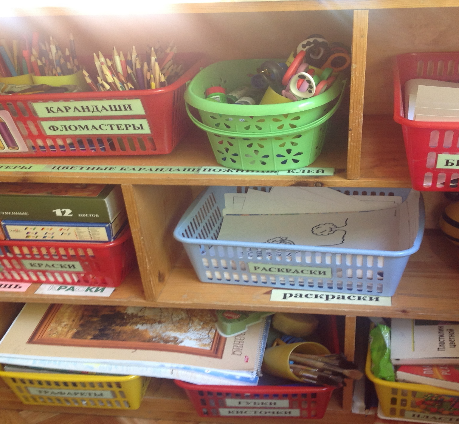 Что дает доступность среды
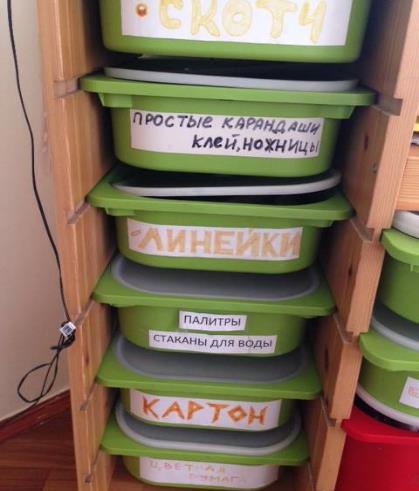 Субъектная позиция
Овладение грамотностью в естественных условиях
Использование шкал ECERS  в международных исследованиях
Норвегия
Корея
Сингапур
Румыния
Греция
Кипр
Южная Корея
и другие
США
Великобритания
Италия
Швеция
Германия
Португалия
Испания
Исландия
Как устроены шкалы комплексной оценки качества дошкольного образования (ECERS)
Структура шкал
Шкала ECERS
7 шкал
Включают в общей сложности  43 показателя
Балл по каждому показателю оценивается по индикаторам от 1 до 7 баллов
Индикатор – описание наблюдаемых действий или объектов
Перевод и адаптация шкалы в России
Перевод и адаптация текста шкал, использовавшихся в исследовании, проводились в рамках проекта Всемирного банка (руководители: к.п.н. Т.Г. Шмис, к.пс.н., проф. Е.Г. Юдина)
Перевод и издание 
ECERS – R (2016)
Апробация шкал в детских садах г. Москвы: лаборатория развития ребенка ИСП МГПУ
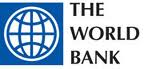 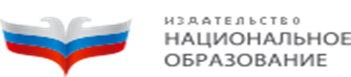 В настоящем
V  международная научно-практическая конференция«Воспитание и обучение детей младшего возраста»
12-14 мая 2016 г. Москва
http://ecceconference.com/
Особенности образовательной среды ДОО Ярославского региона
Перспективы
1.	создание условий для удовлетворения потребностей детей в разнообразных видах активности;
технологии и техники поддержки детской активности и самостоятельности.
???
Спасибо за внимание!
Контакты: Адрес: 150014, 
г. Ярославль, ул. Богдановича, 16
каб. 307, 313
Тел.:(8-4852) 45-99-39
E-mail: kdno@iro.yar.ru, kdno@yandex.ru
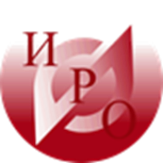